TIẾNG VIỆT 3
Tập 2
Tuần 19
Bài viết 1: 
Ôn chữ viết hoa O, Ô, Ơ
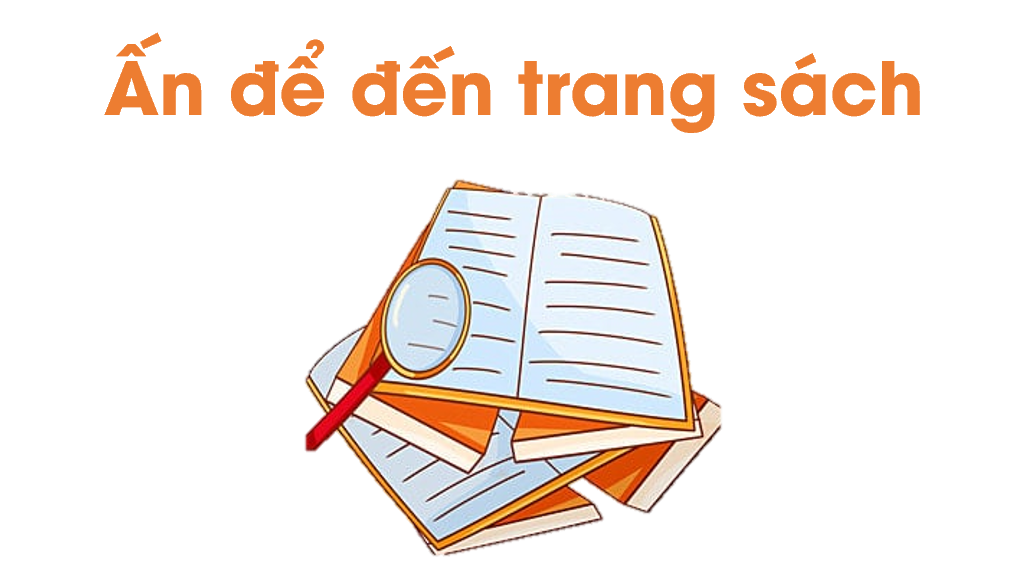 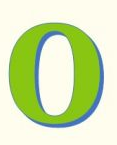 Trò chơi: Đố vui
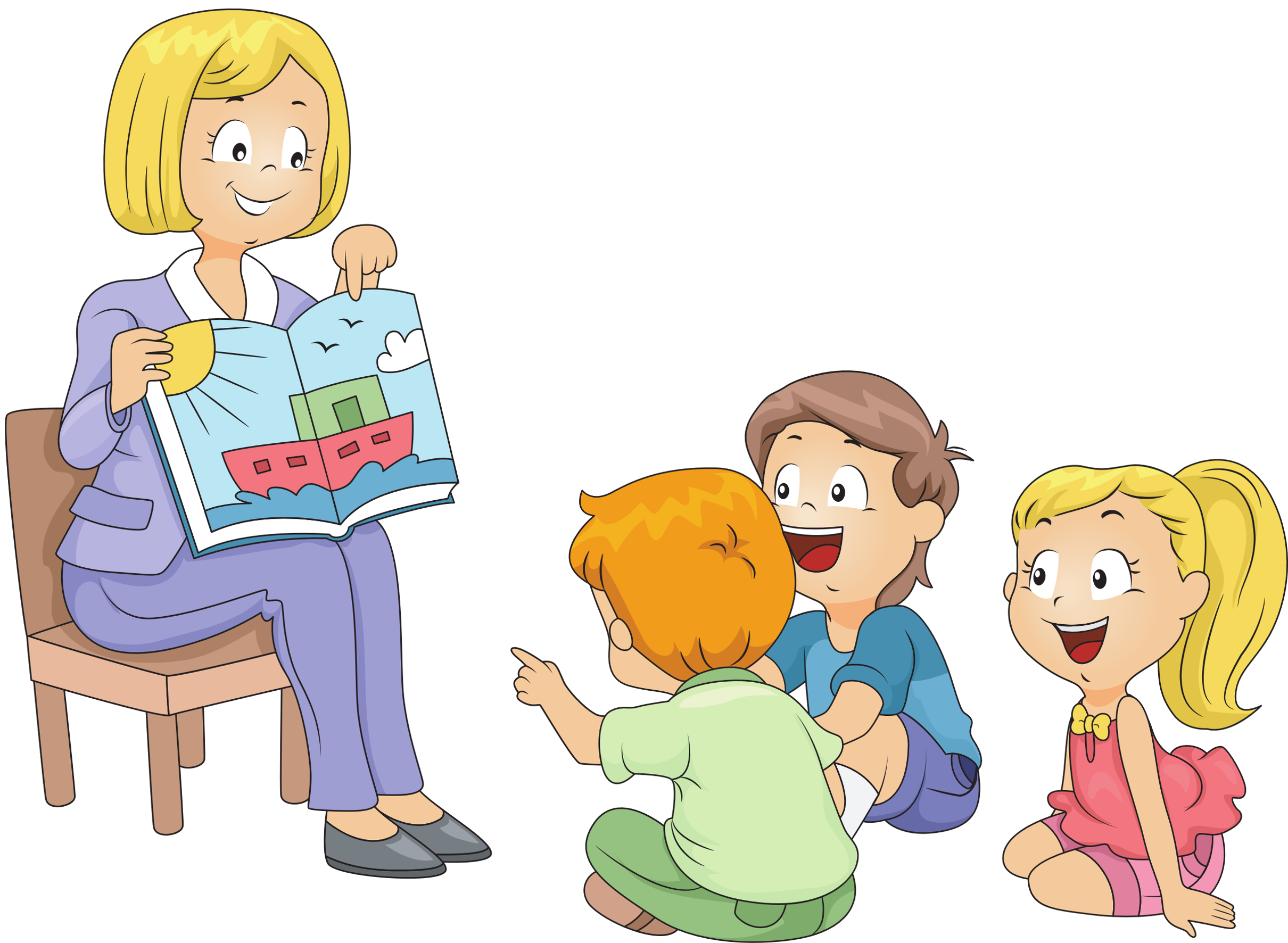 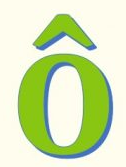 Quả trứng gà tròn không bị ướt mưa là chữ gì?
Chữ gì tròn như quả trứng gà?
Quả trứng gà thêm râu là chữ gì?
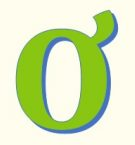 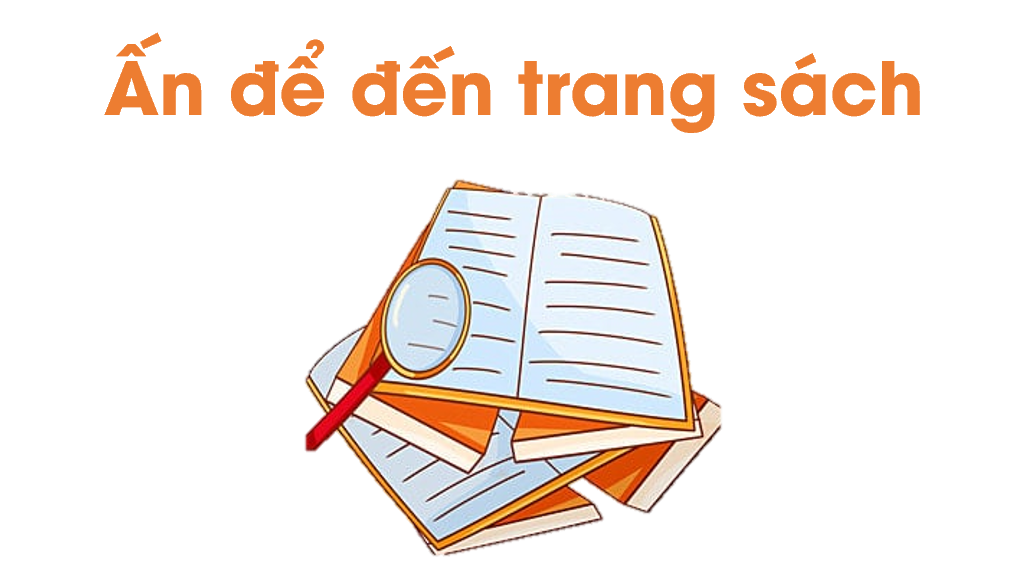 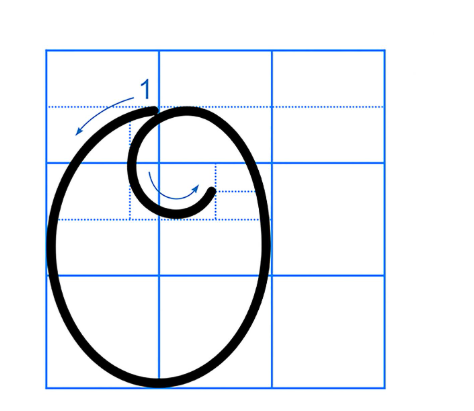 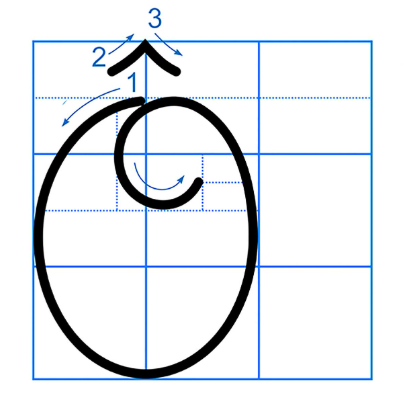 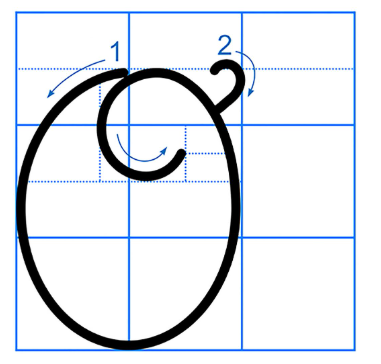 Luyện viết chữ hoa
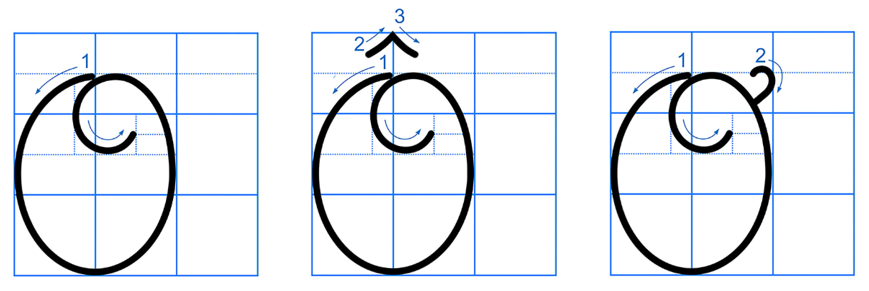 + Chữ O có cấu tạo như nào?
+ Chữ Ô, Ơ có gì giống, có gì khác chữ O hoa?
- Nét viết chữ hoa O là nét cong kín, phần cuối nét lượn vào trong bụng chữ.
- Viết thêm dấu mũ (viết nét thẳng xiên ngắn trái nối với nét thẳng xiên ngắn phải trên đầu chữ O)  được chữ Ô, hoặc dấu móc bên phải (viết đường cong nhỏ (nét râu)bên phải chữ hoa O) được chữ Ơ.
Luyện viết trên bảng con
Luyện viết chữ hoa
Nhắc lại cách viết chữ hoa O, Ô, Ơ
Cách viết chữ O
Cách viết chữ Ô
Cách viết chữ Ơ
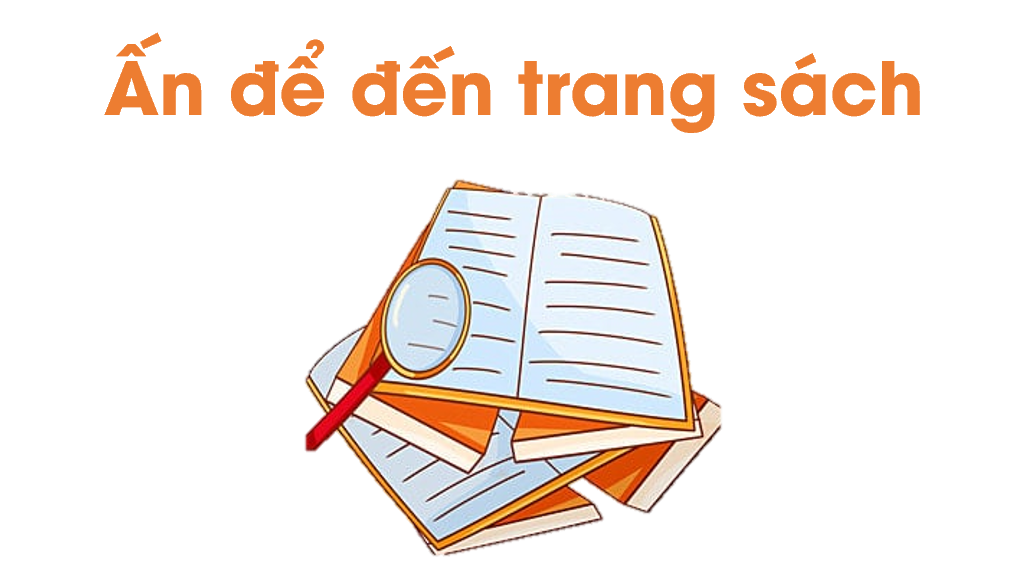 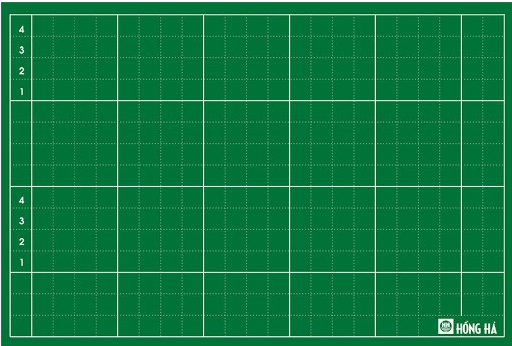 Luyện viết từ, câu ứng dụng
Cửa Ông
Cửa Ông là một phường thuộc thành phố Cẩm Phả, tỉnh Quảng Ninh.
Nơi đây có đền Cửa Ông thờ Trần Quốc Tảng, một danh tướng đã có công đánh đuổi quân xâm lược Nguyên Mông vào thế kỉ XIII.
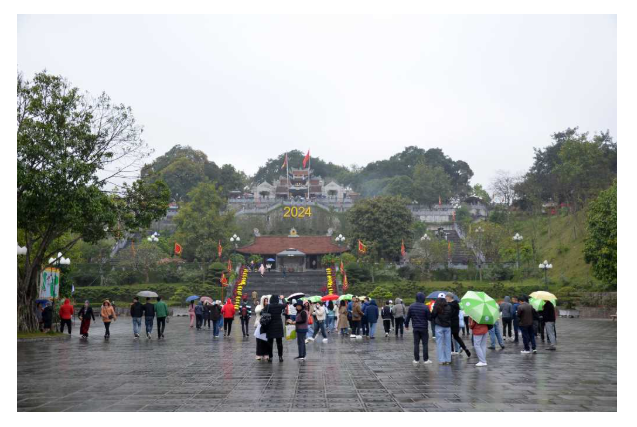 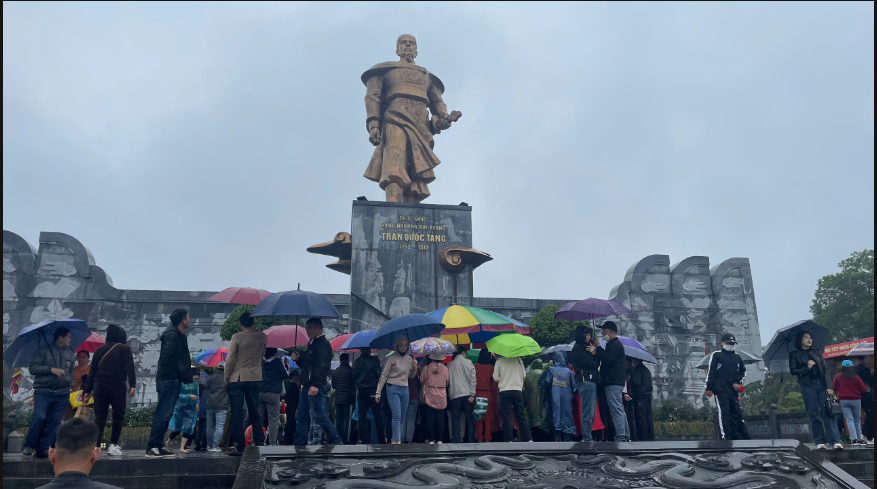 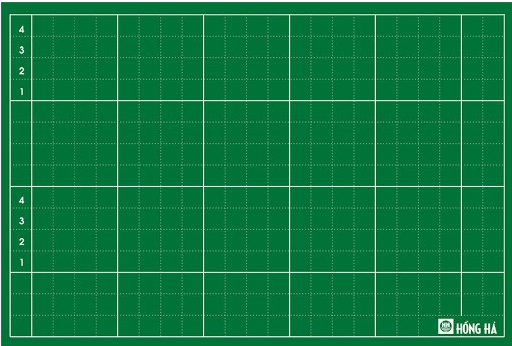 Viết câu ứng dụng
Ơn    Ơn    Ơn  
Nơi   Nơi   Nơi
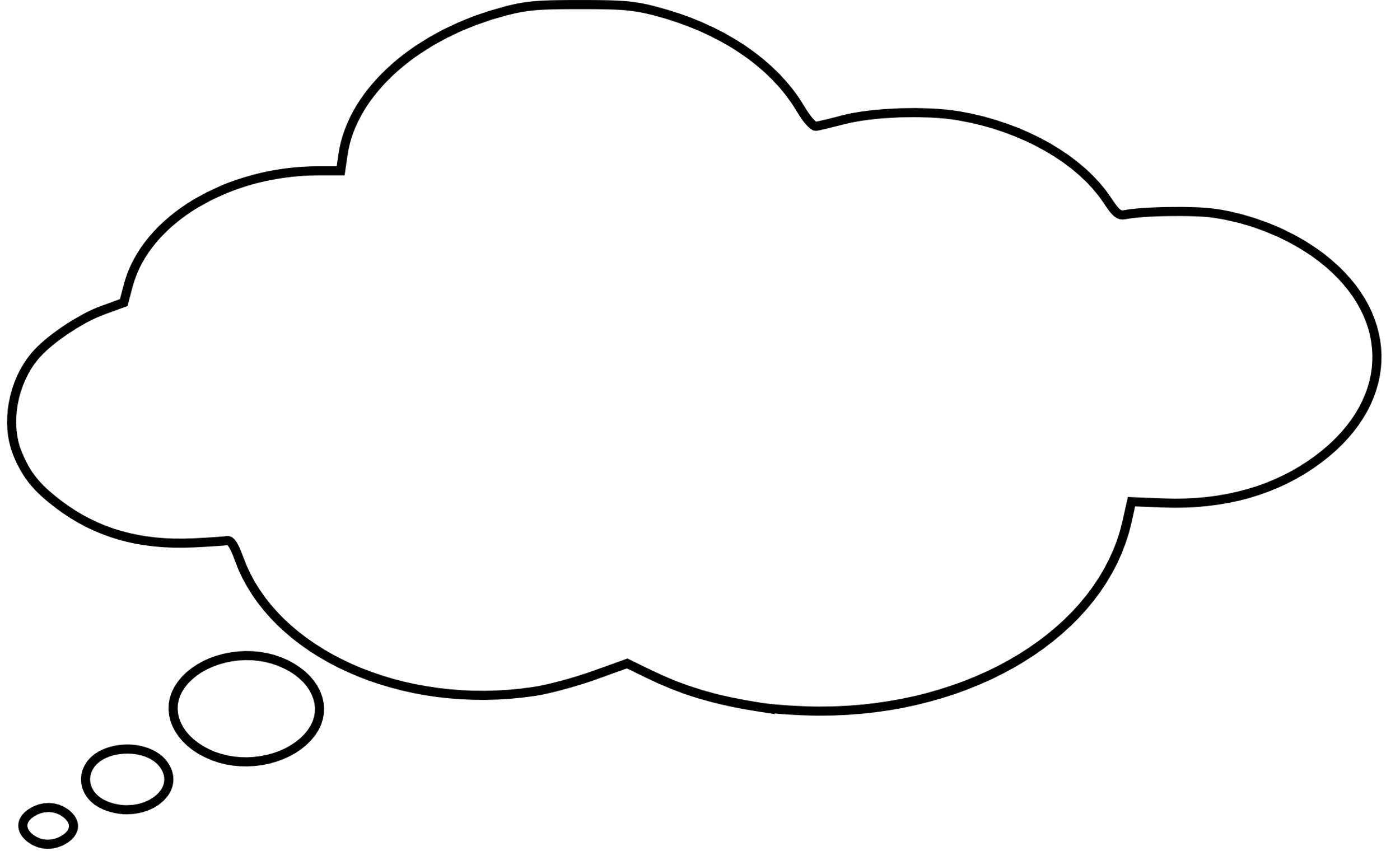 Câu tục ngữ có ý nghĩa gì?
Ơn trời mưa nắng phải thì.
Nơi thì bừa cạn nơi thì cày sâu
Ý nghĩa câu tục ngữ:
Nói lên mong muốn của người nông dân, mong thời tiết thuận hòa để cày bừa, trồng trọt.
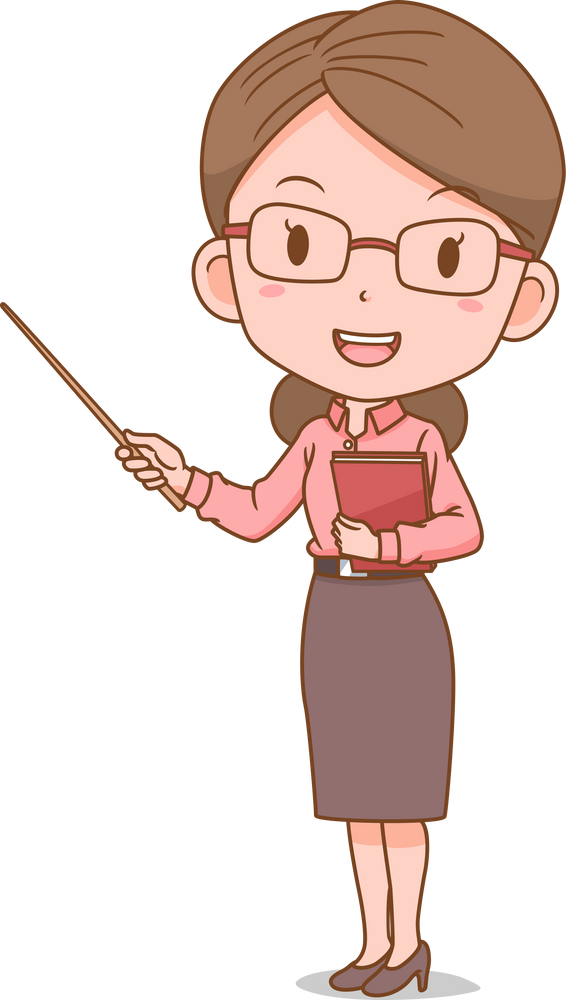 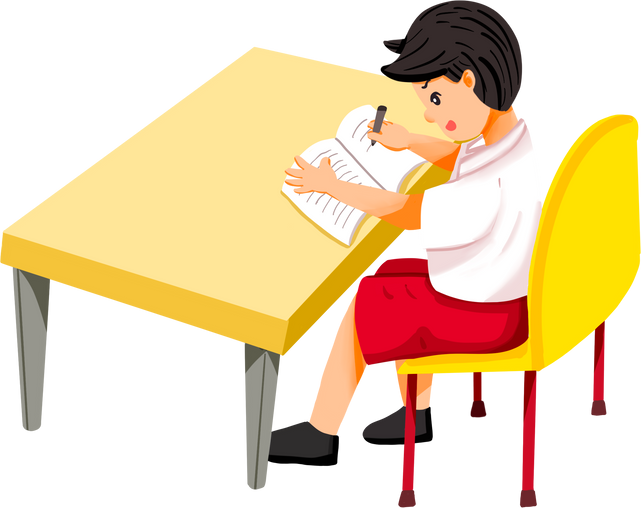 Luyện viết trong vở Luyện viết 3
Yêu cầu:
Viết các dòng chữ hoa.
Viết tên riêng.
Viết câu ứng dụng.
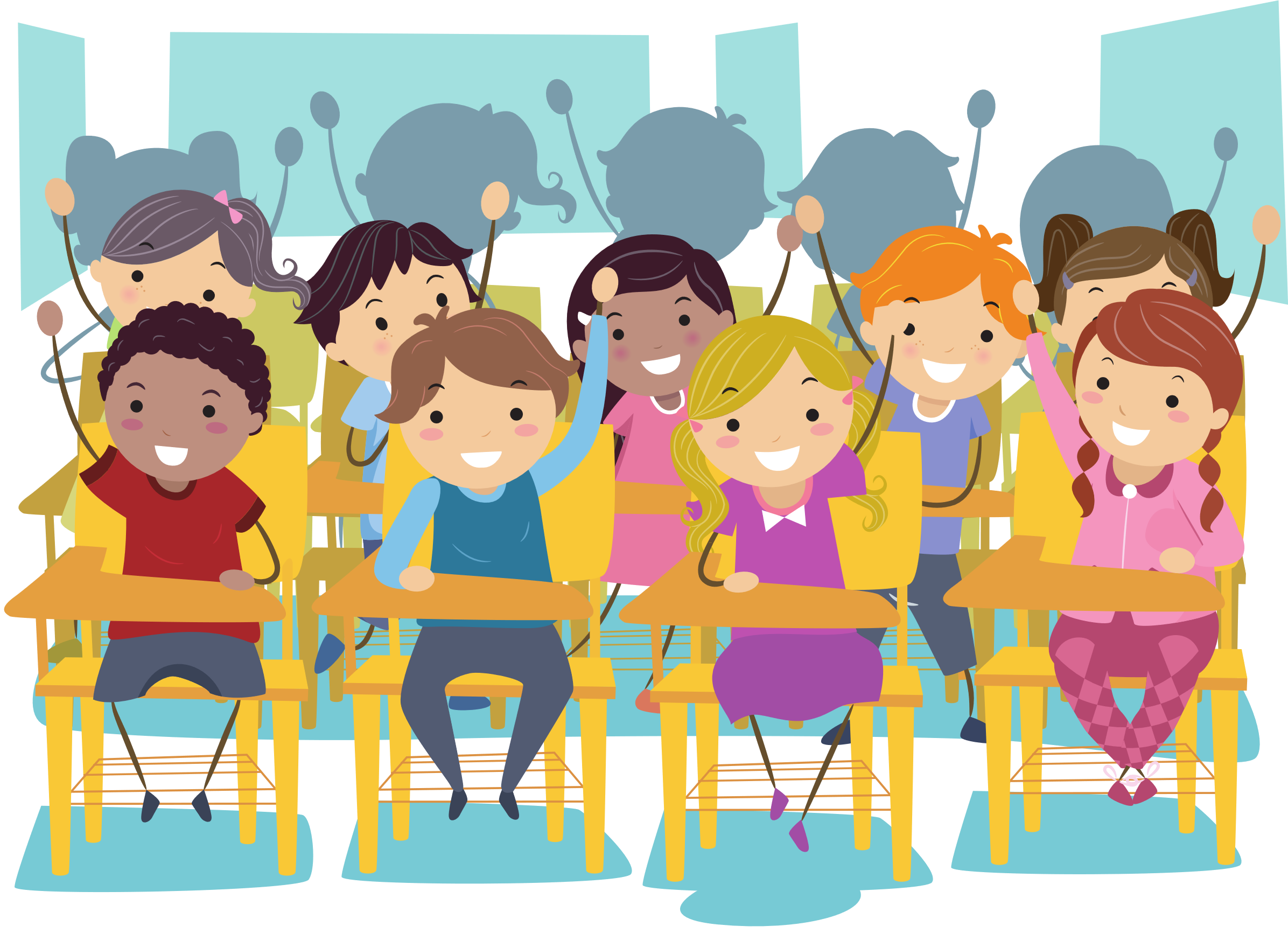 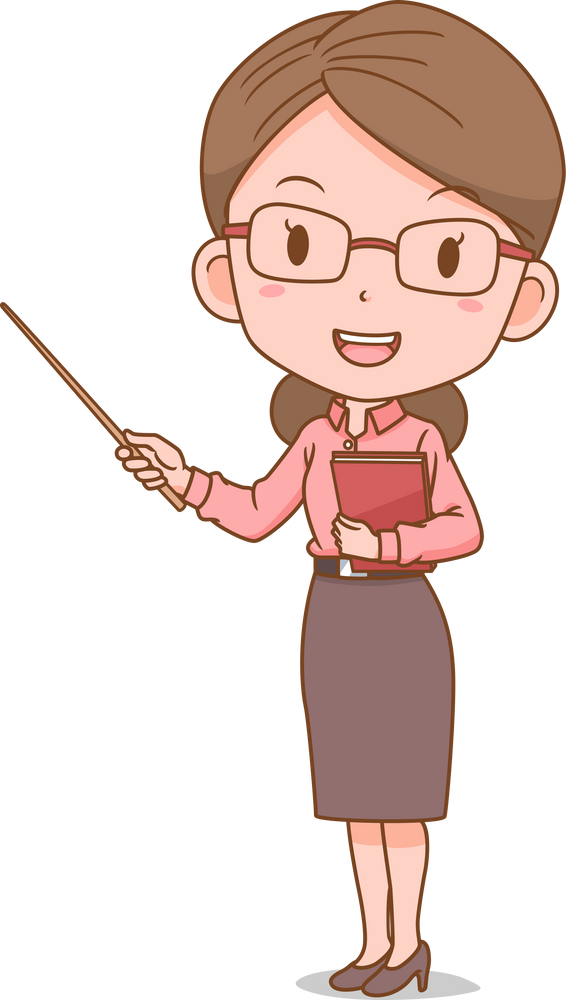 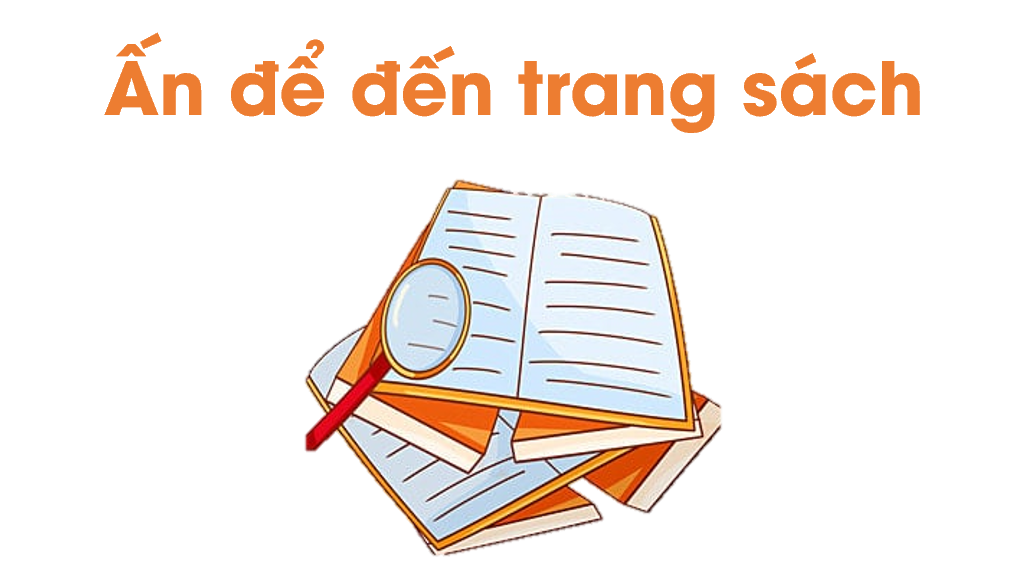 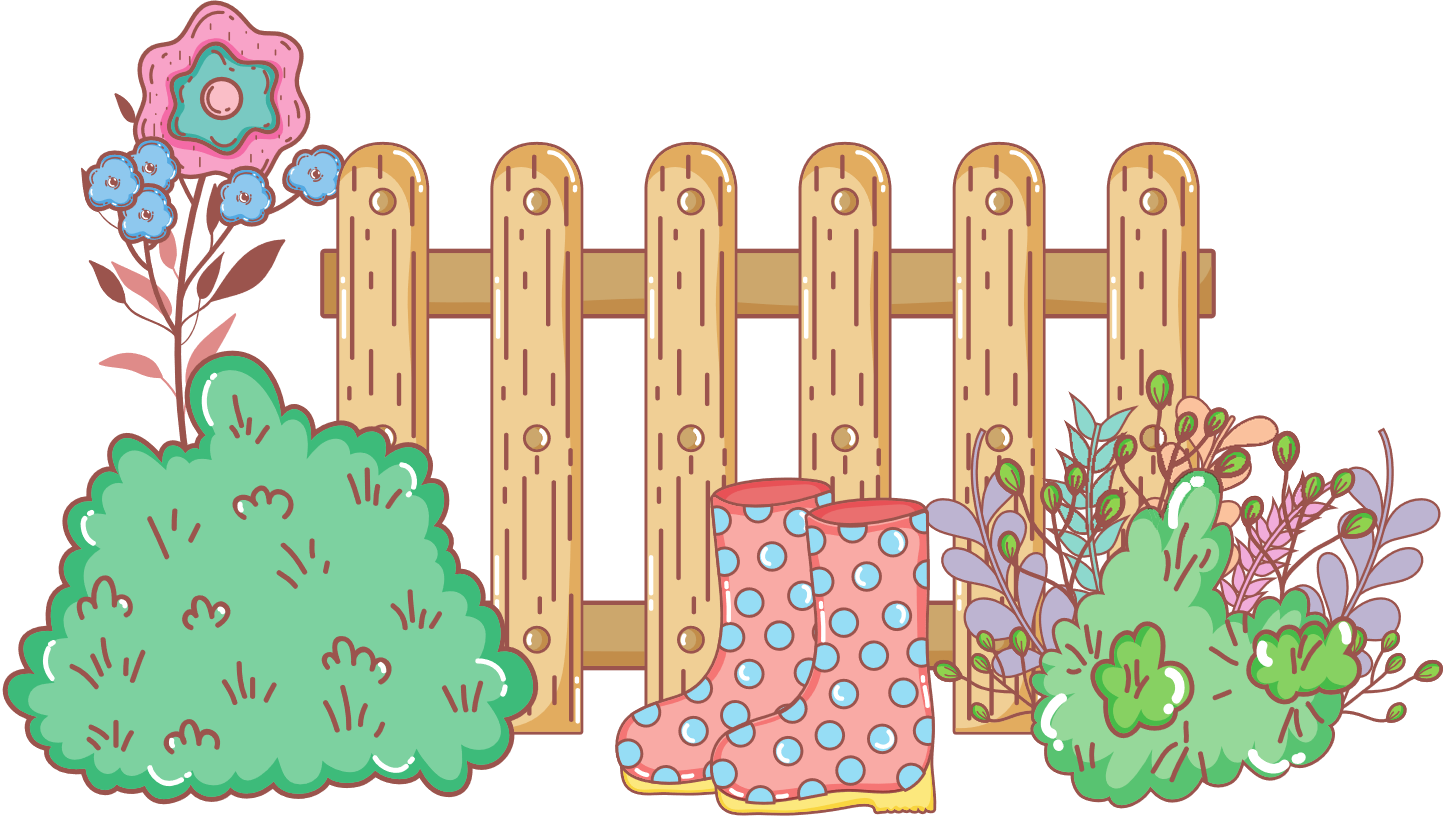 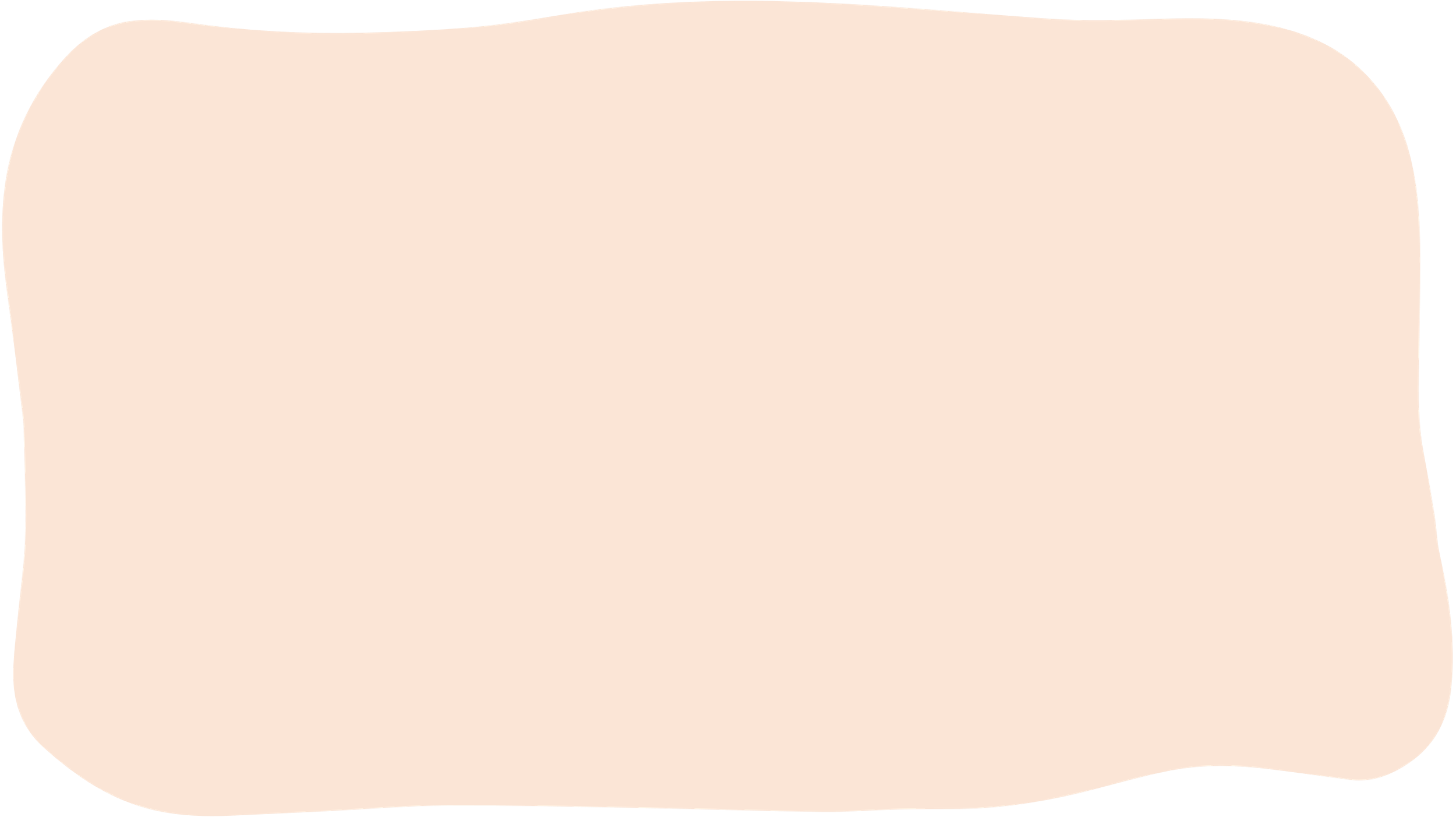 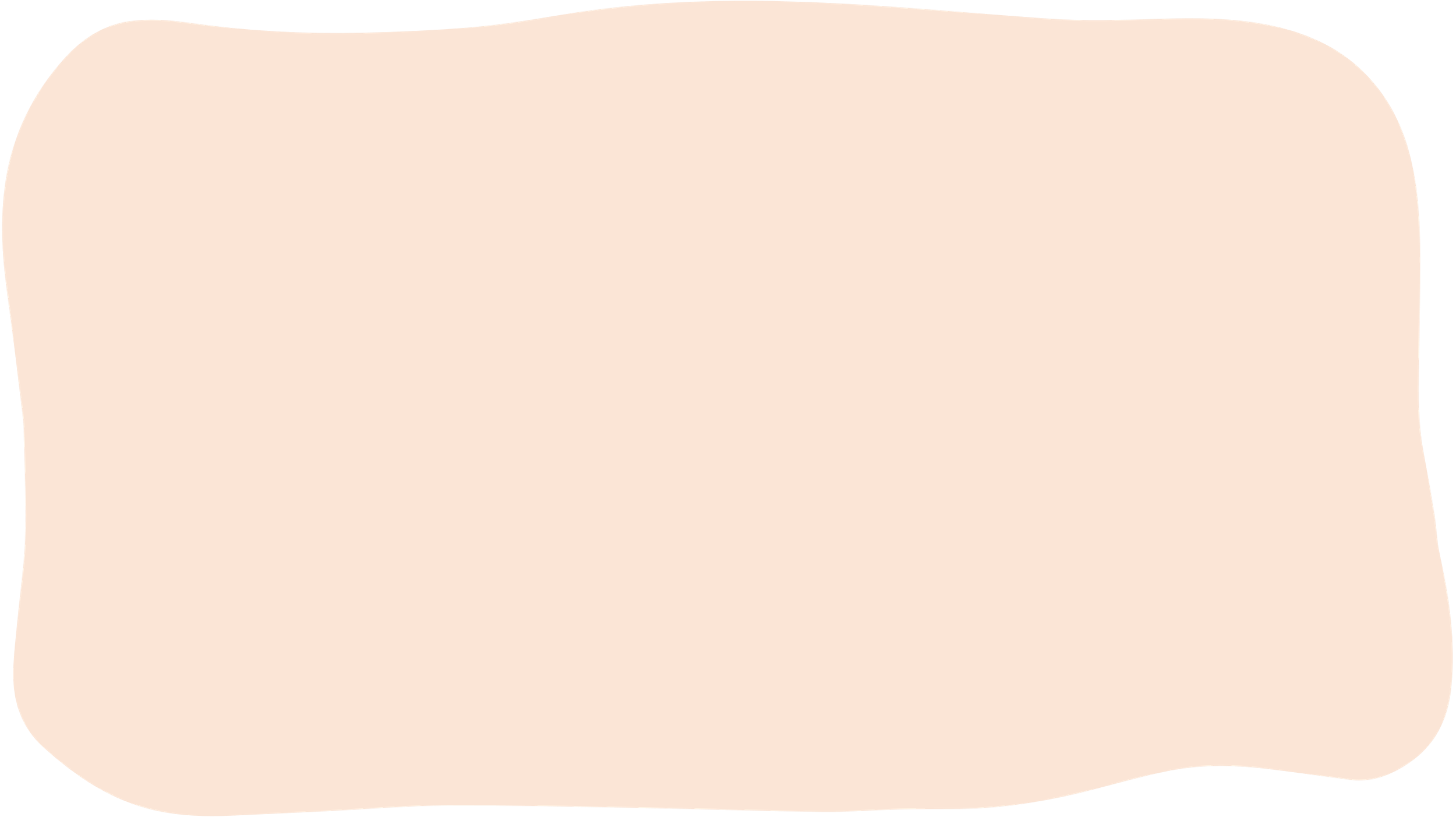 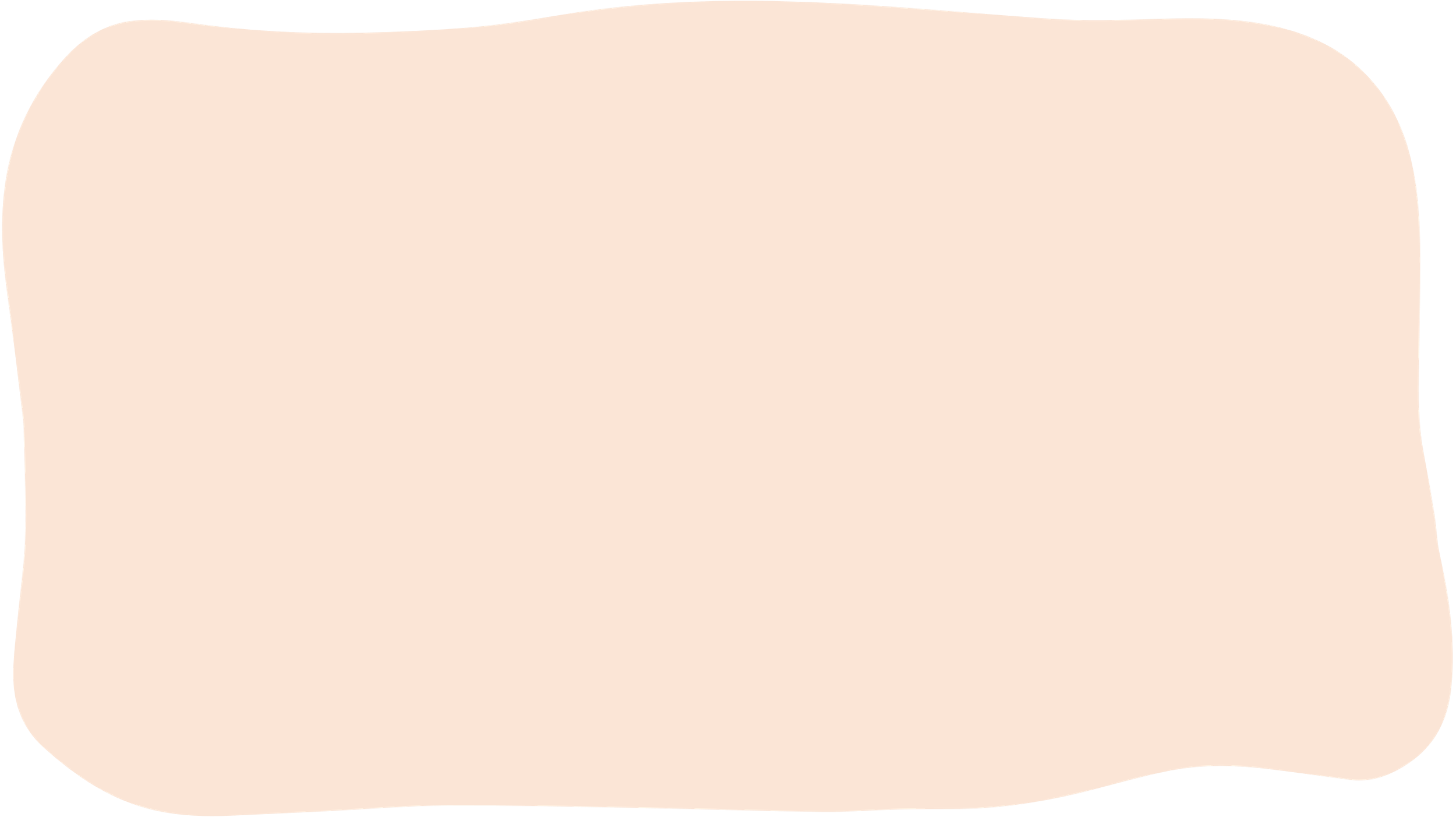 Soạn bài: 
Trao đổi – Nói về cảnh đẹp non sông
Ôn tập lại nội dung bài học
Luyện viết tên riêng
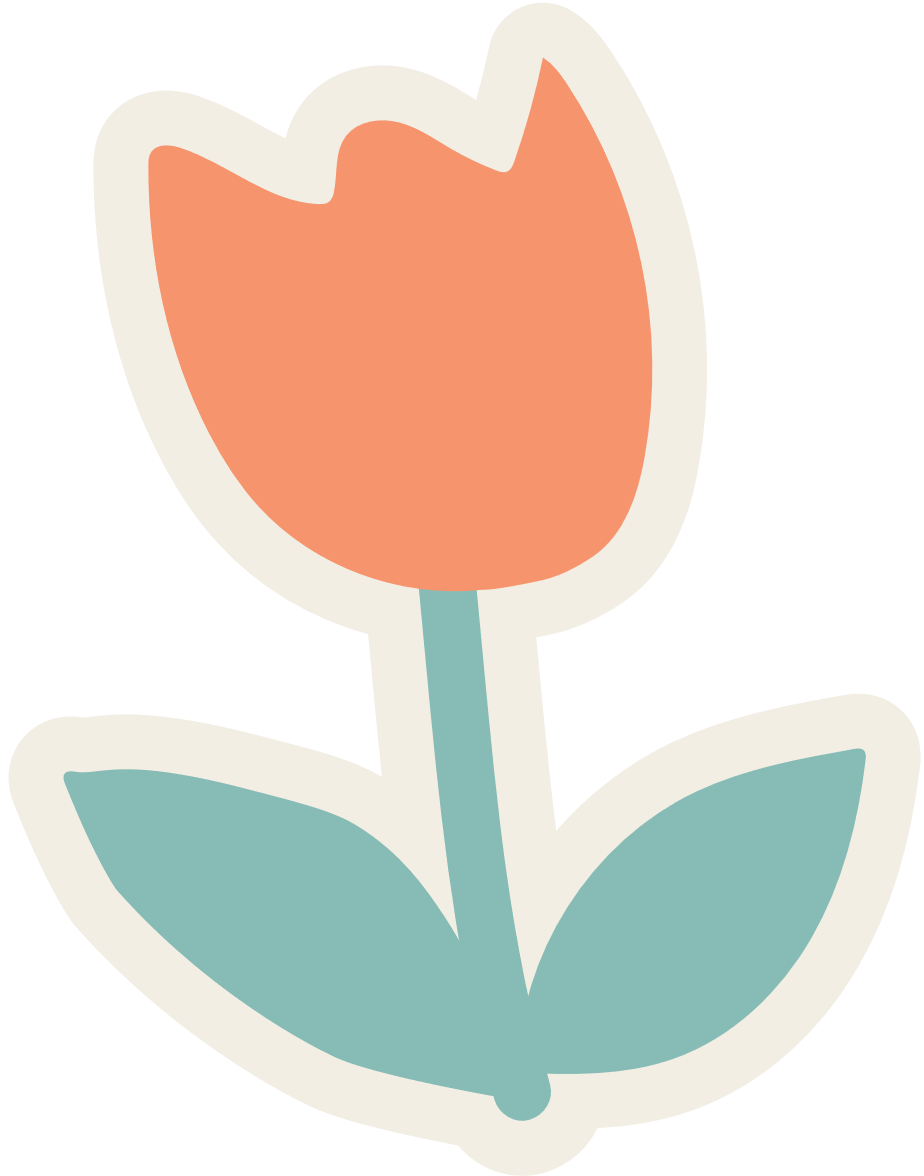 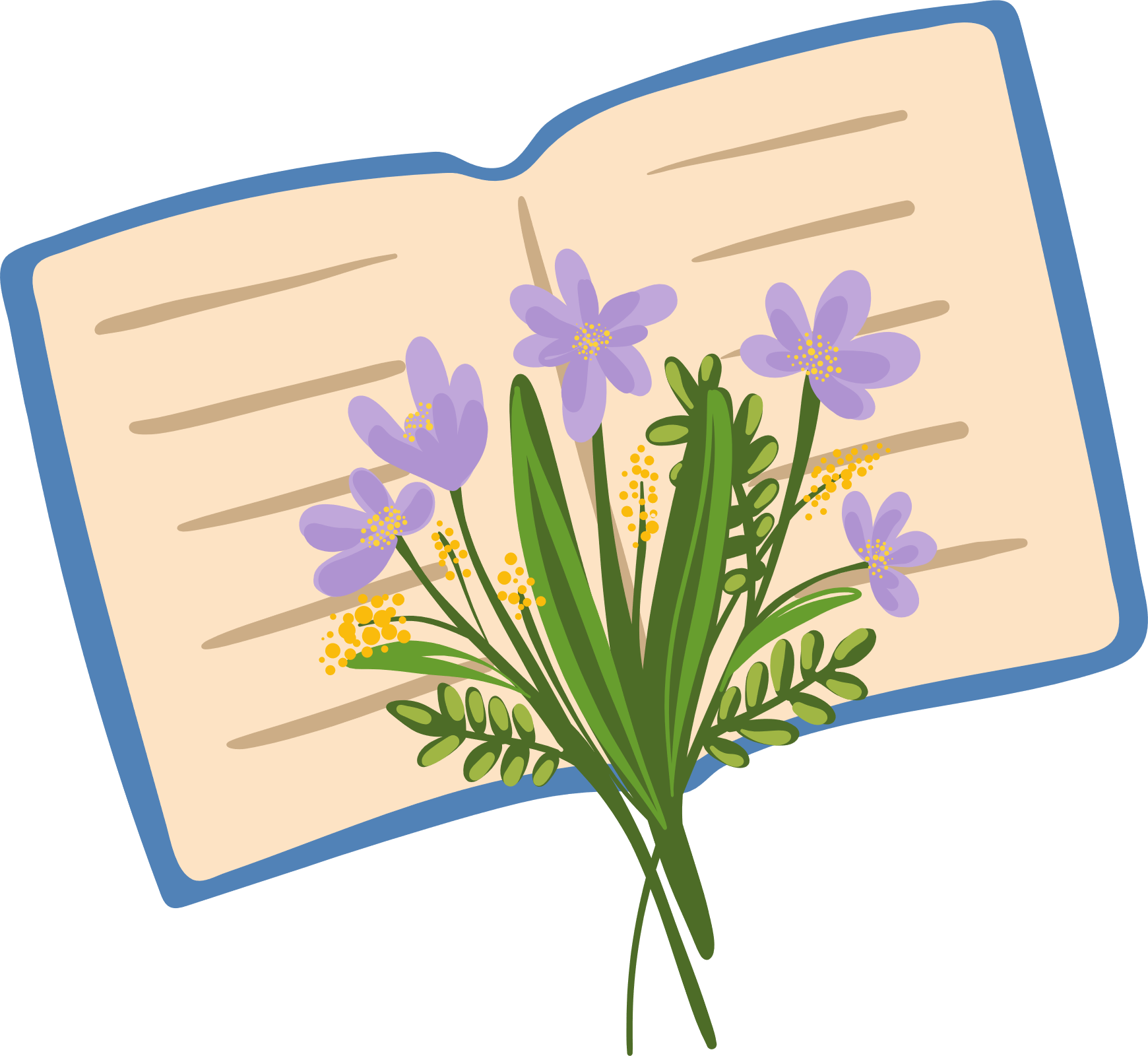 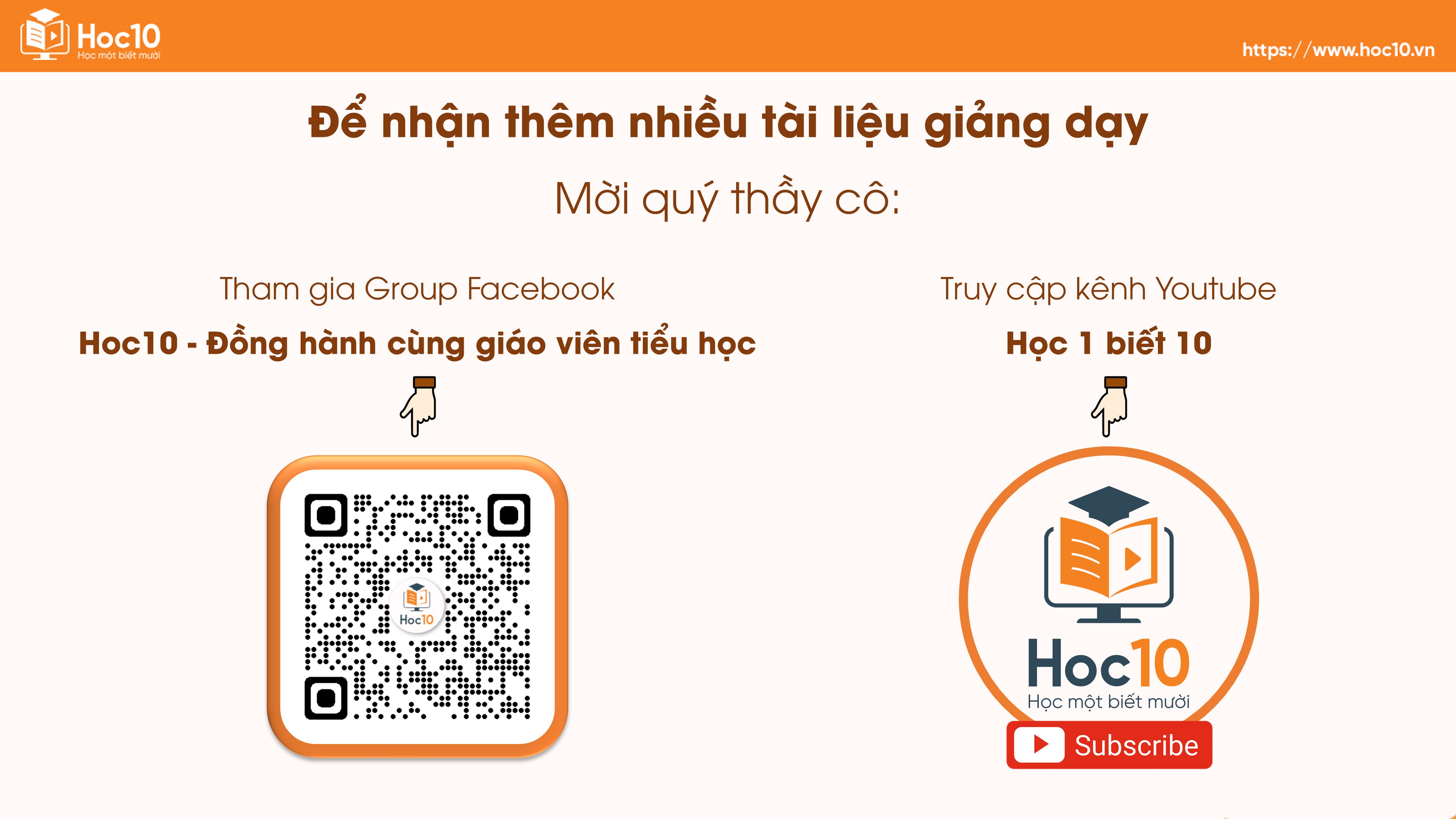 [Speaker Notes: https://www.youtube.com/@hoc1biet10]